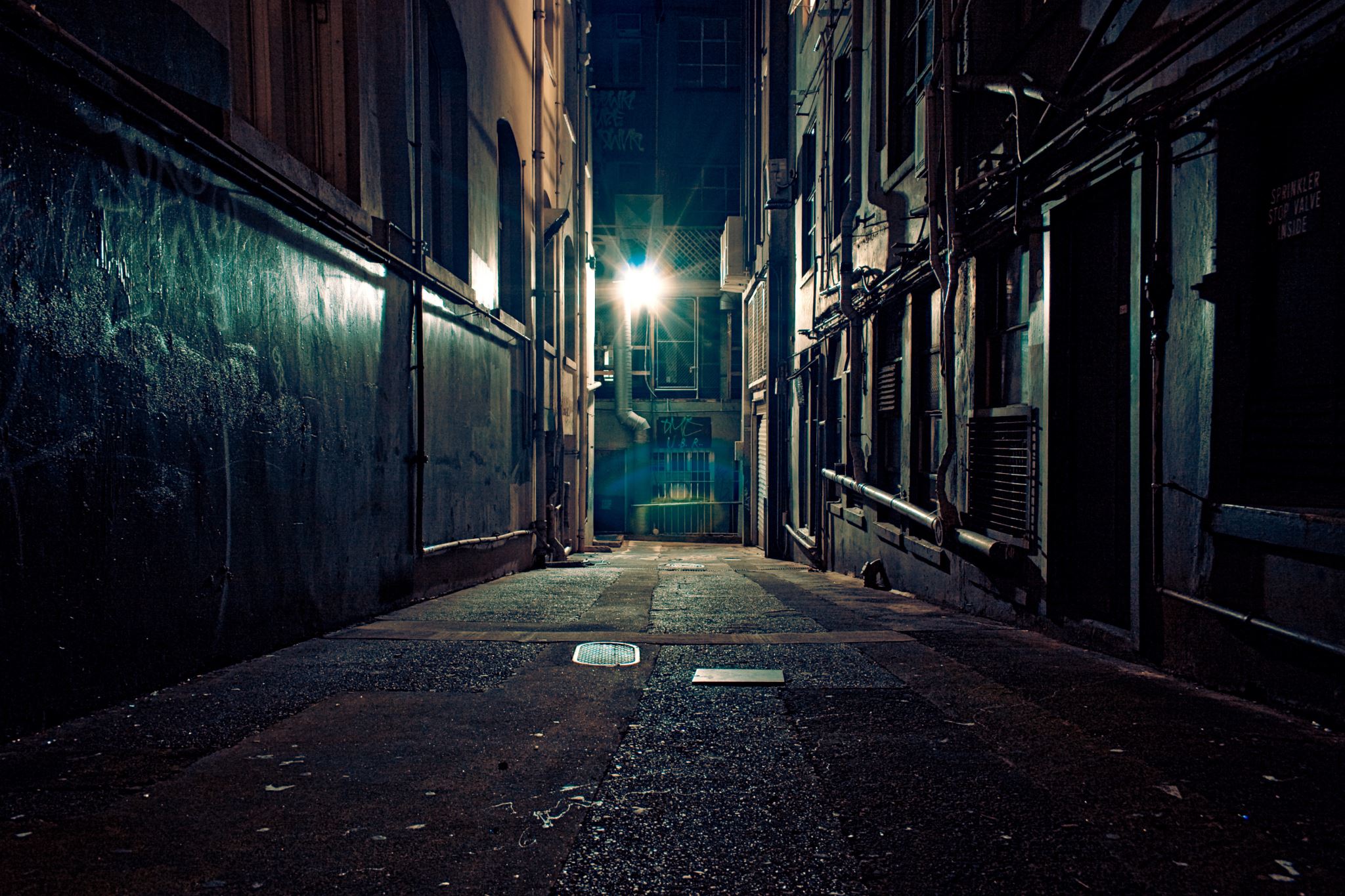 ESCAPE ROOM: ODS PERDIDO
50 minutos para encontrar una llave y salvar la tierra ….
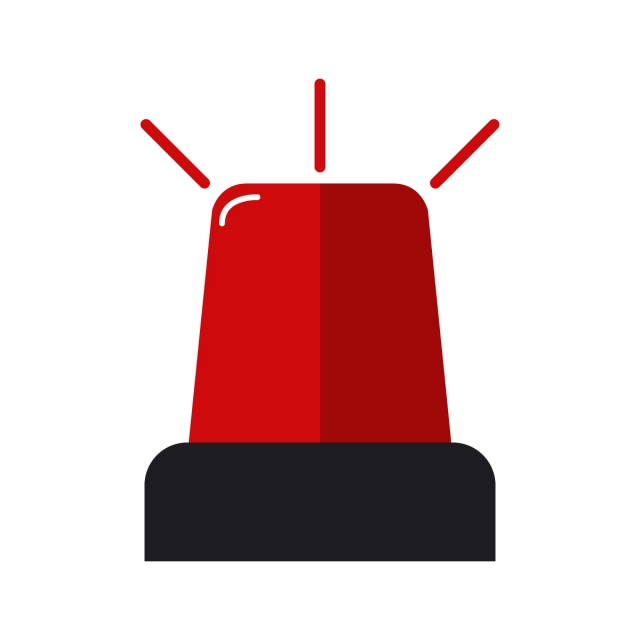 EL MUNDO SE ACABA….  ESTAMOS ACABANDO CON EL PLANETA, NECESITAMOS VUESTRA AYUDA…

HA OCURRIDO ALGO FUERA DE LO NORMAL, HA SALTADO UNA ALARMA A NIVEL MUNDIAL Y EL MUNDO PARECE HABERSE VUELTO LOCO , HA EMPEZADO A CONSUMIR DE MANERA IRRESPONSABLE Y … ¡MIRAD LAS CONSECUENCIAS!
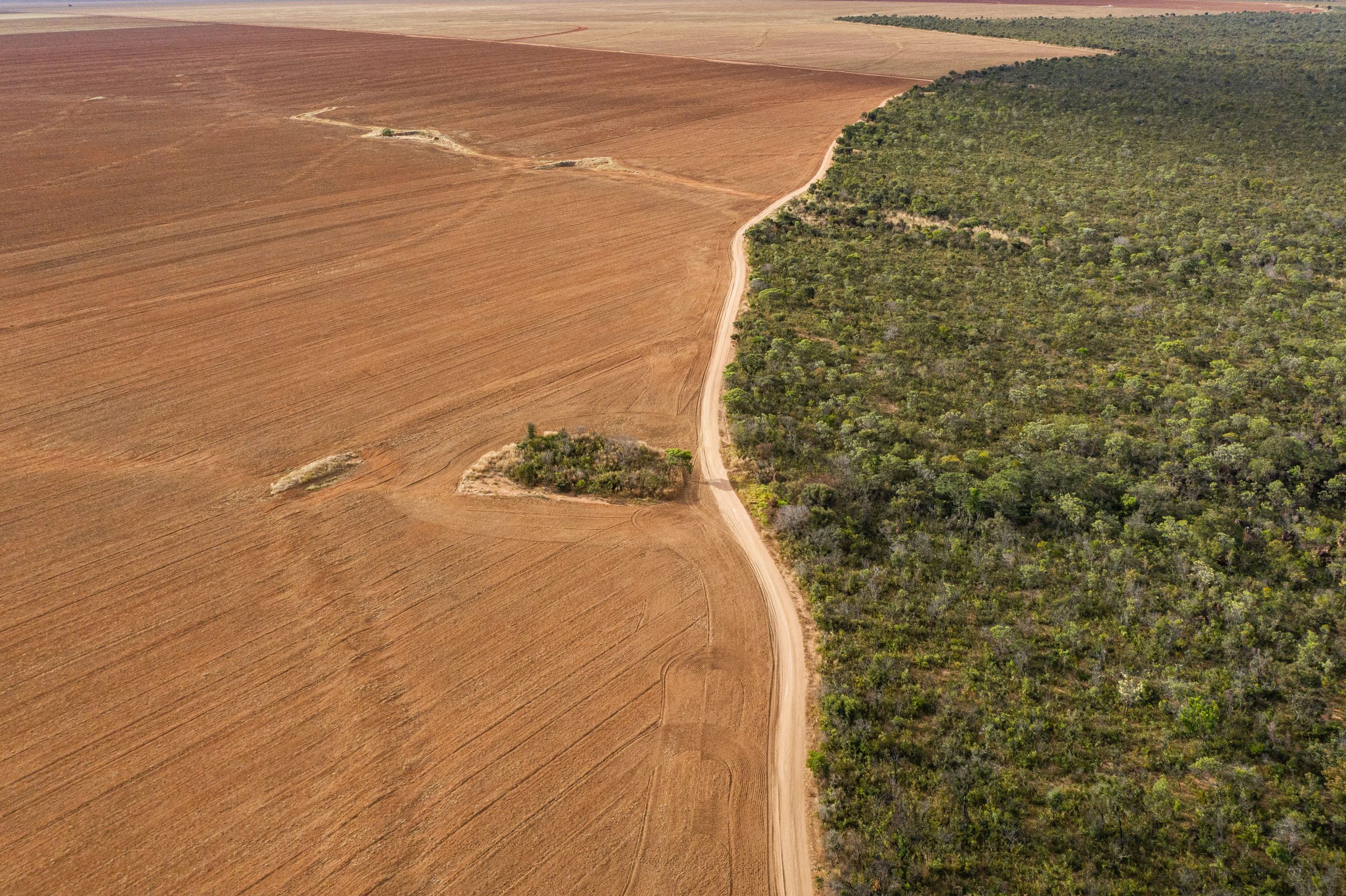 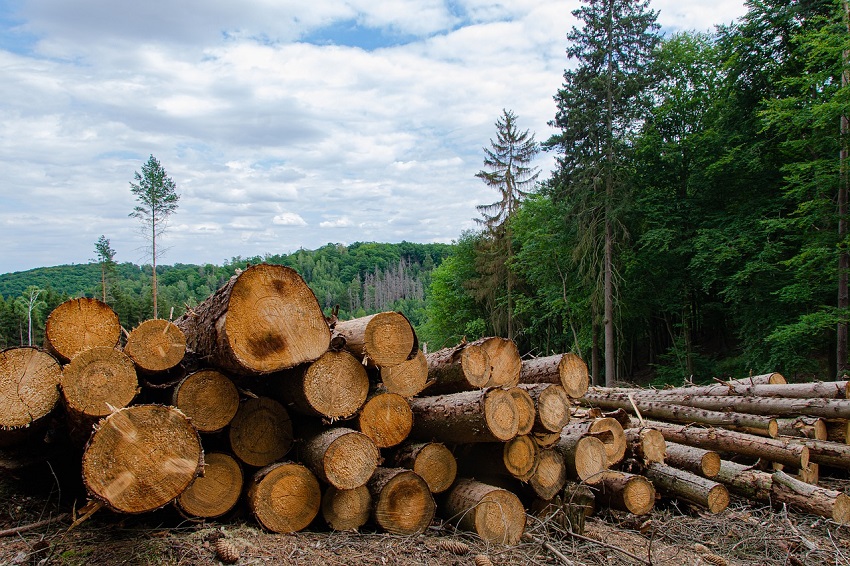 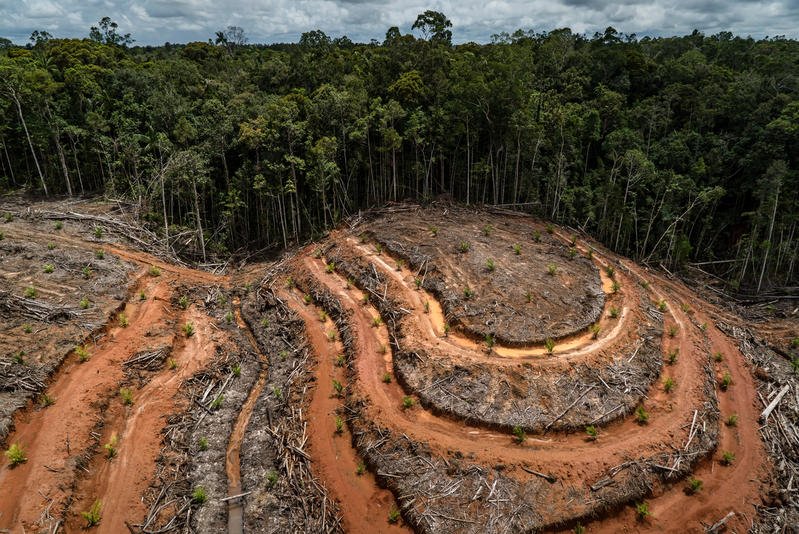 DESFORESTACIÓN
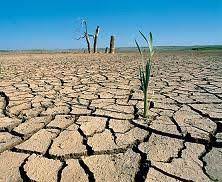 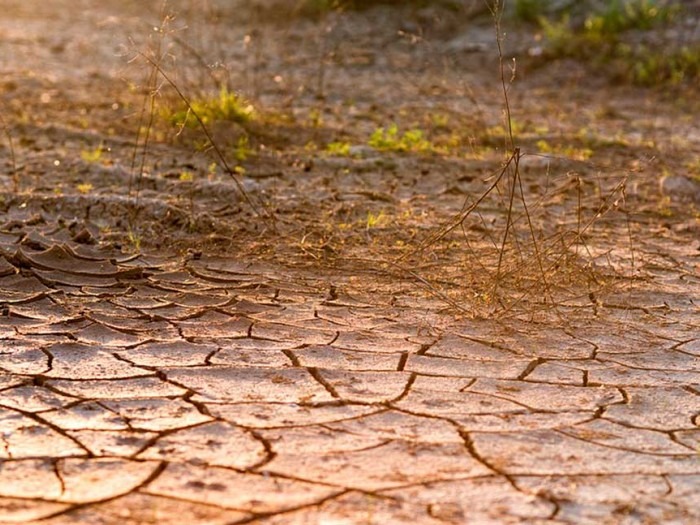 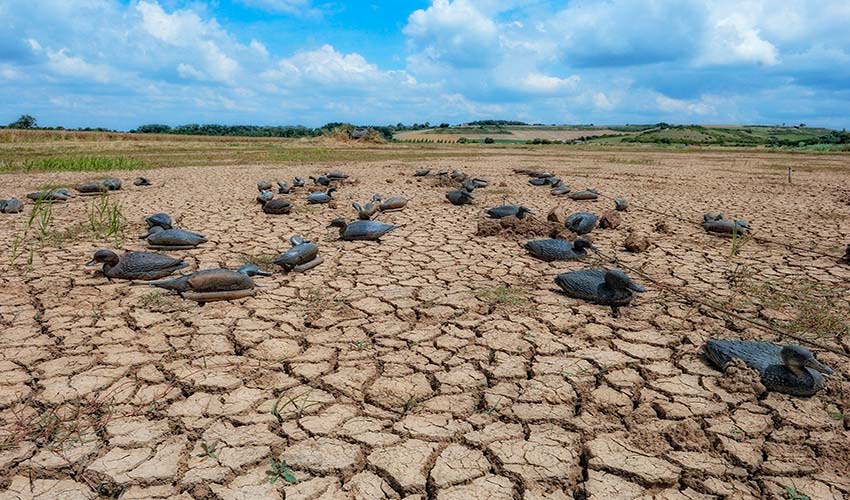 DESERTIFICACIÓN
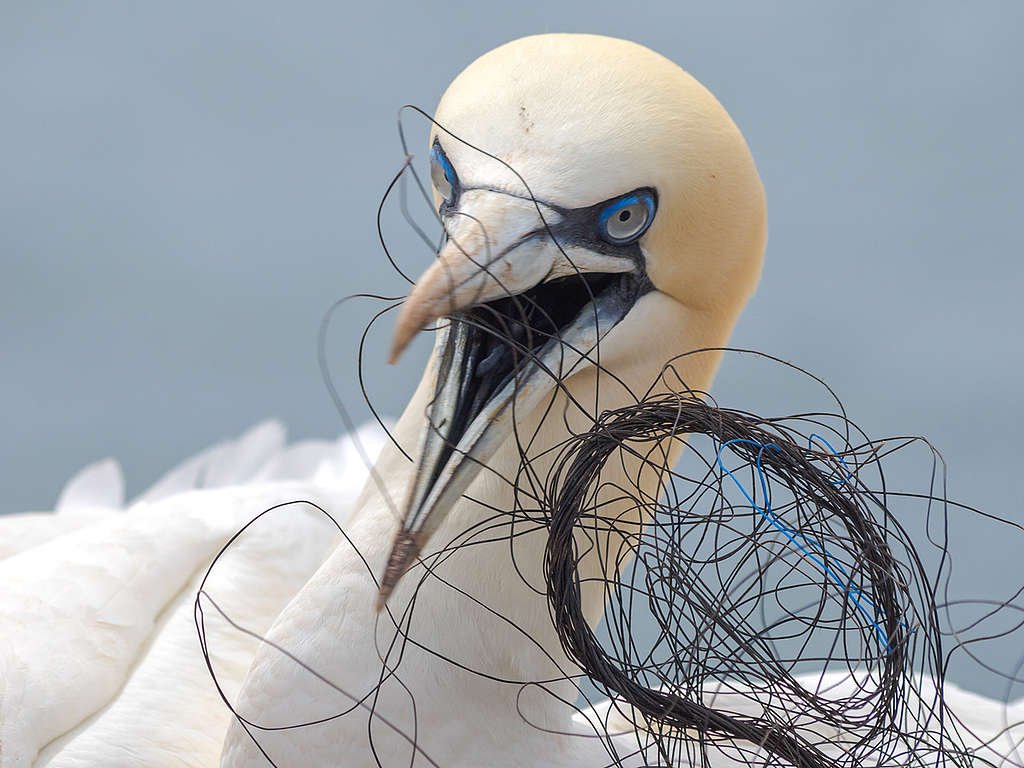 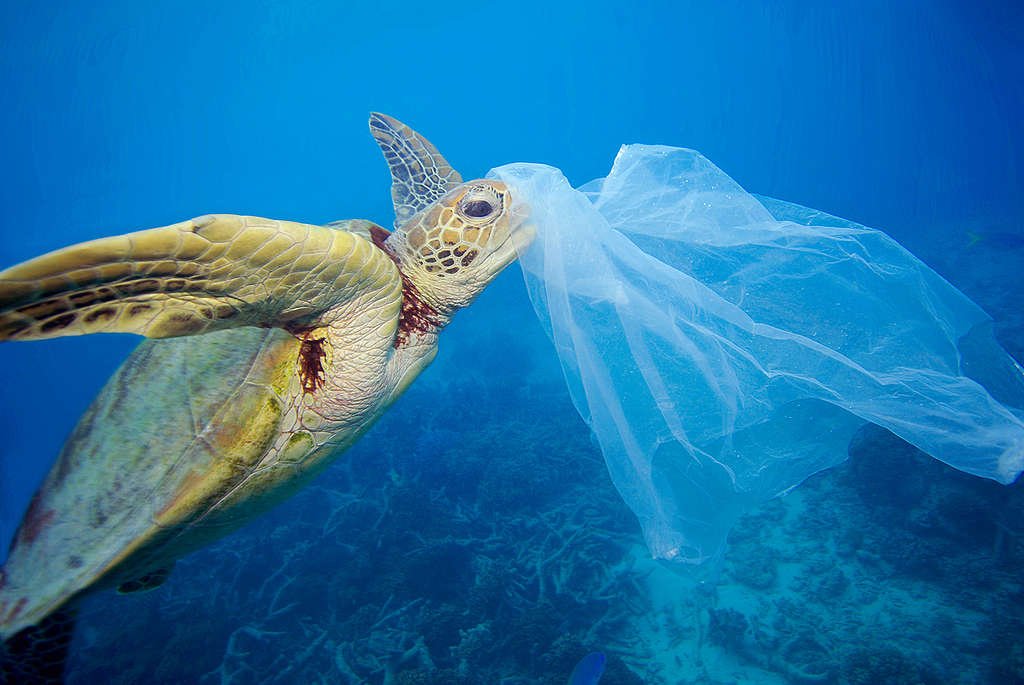 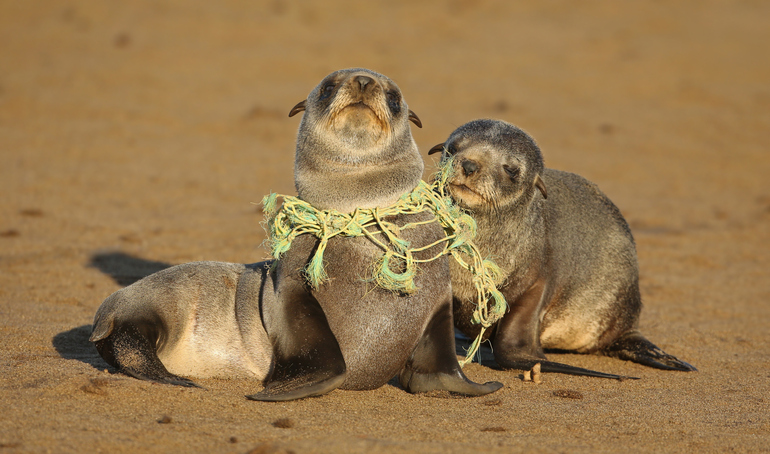 ESPECIES EL PELIGRO
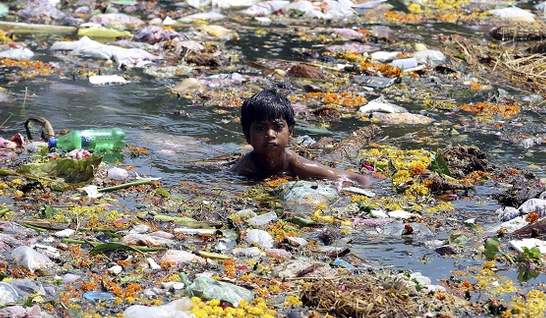 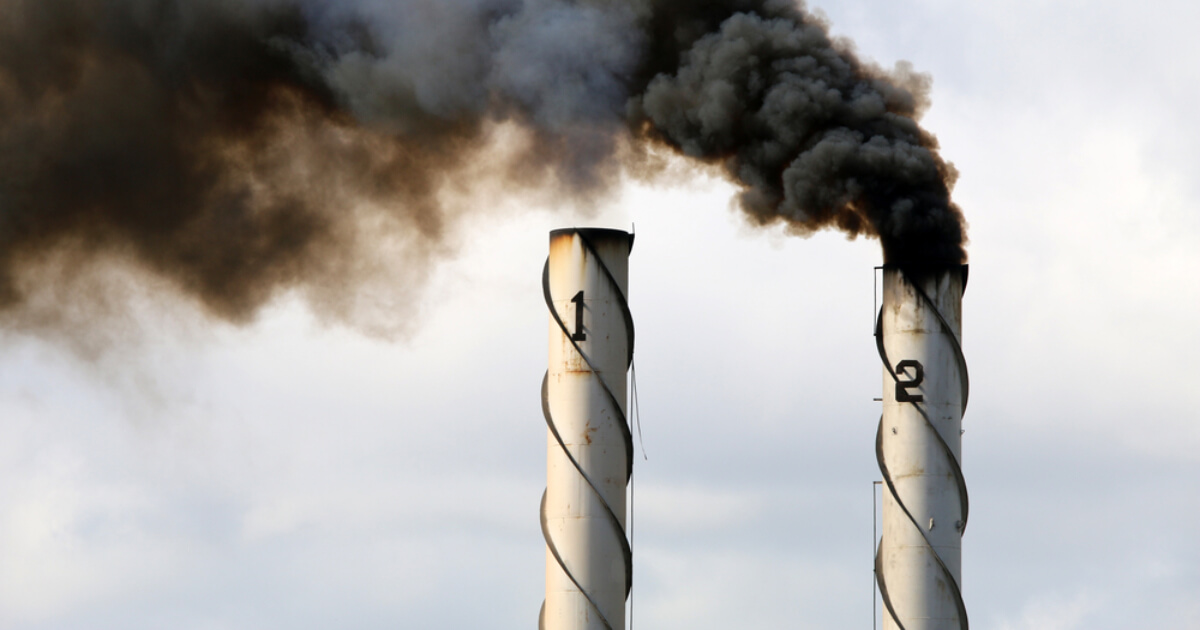 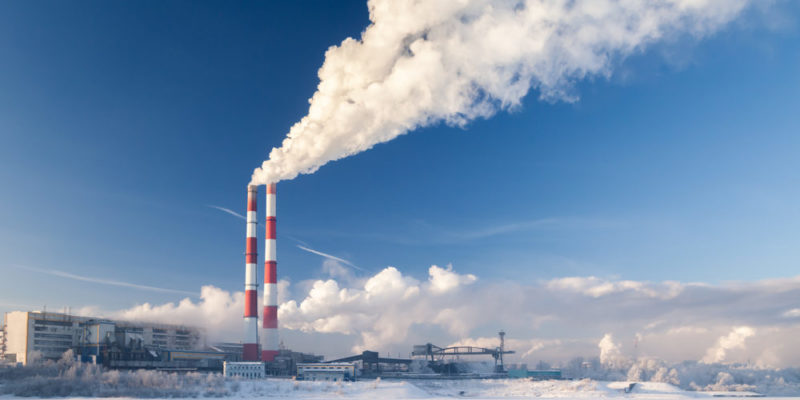 CONTAMINACIÓN
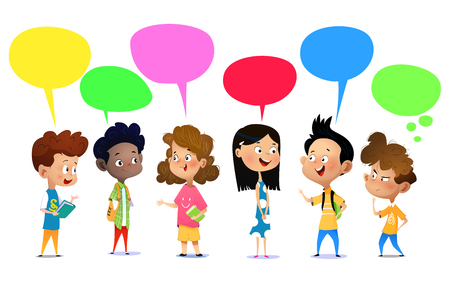 TODOS LOS QUE ESTÁIS AQUÍ POLÍTICOS, FILÓSOFOS, CIENTÍFICOS… SOIS LOS ÚNICOS QUE TRABAJANDO JUNTOS NOS PODÉIS AYUDAR A DESACTIVAR LA ALARMA
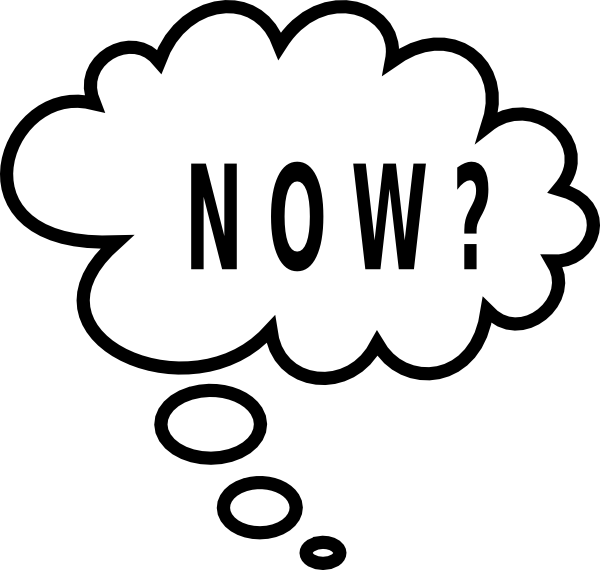 Y CÓMO… OS PREGUNTARÉIS?
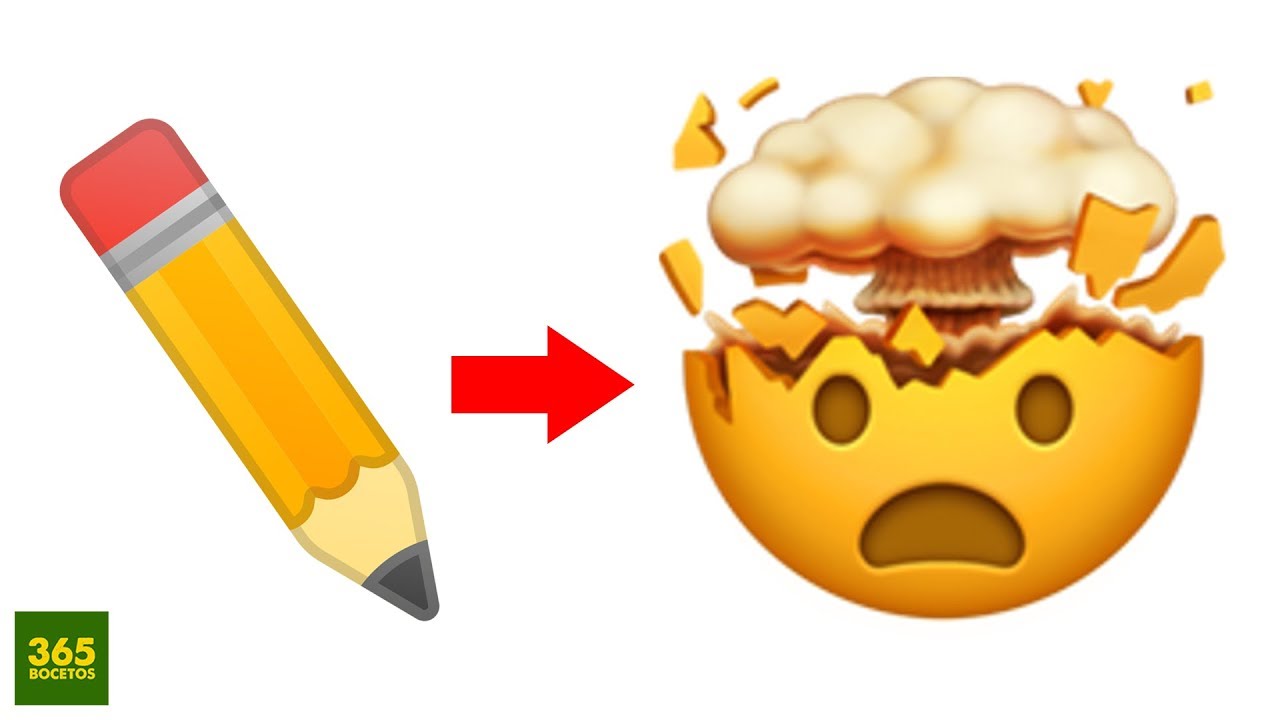 TENDRÉIS  QUE CONSEGUIR ABRIR LA CAJA CERRADA CON UN CANDADO. 
PARA ELLO REALIZAREIS CUATRO RETOS Y POR CADA RETO CONSEGUIDO SE OS DARÁ UNA  PREGUNTA, SI LA ADIVINÁIS TENDRÉIS UN NÚMERO DEL CANDADO, CUANDO CONSIGÁIS LOS 4 NÚMEROS PROBAREIS SUERTE CON LA COMBINACIÓN.

DENTRO DE LA CAJA  ENCONTRAREIS UNA LLAVE Y POSIBLES SOLUCIONES PARA PODER ACABAR CON ESTA ALARMA MUNDIAL.
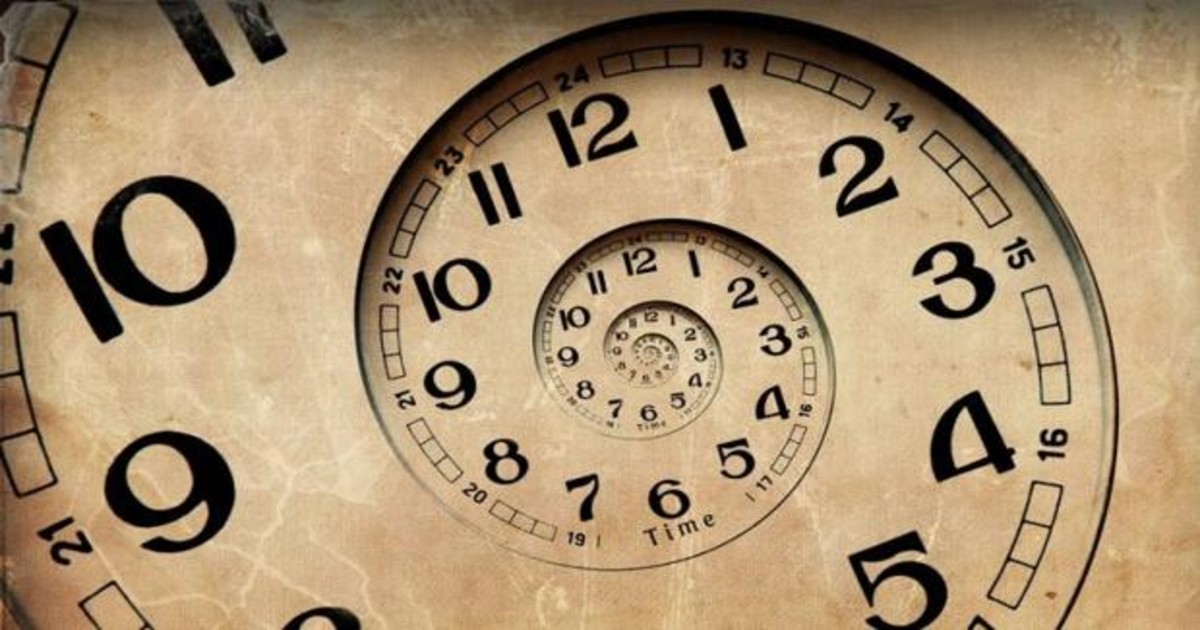 TENÉIS 45 MINUTOS …. QUE EMPIEZAN ….

¡YA!